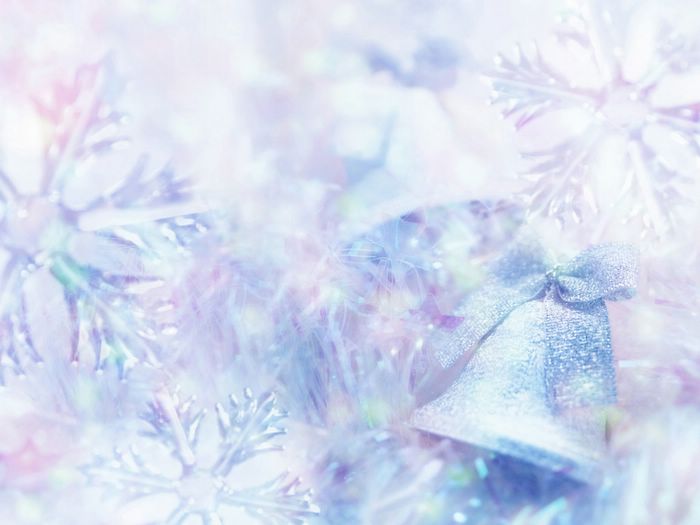 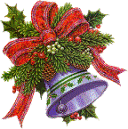 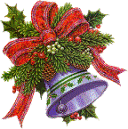 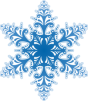 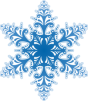 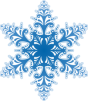 Как  празднуют Новый год в разных странах?
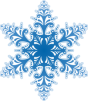 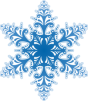 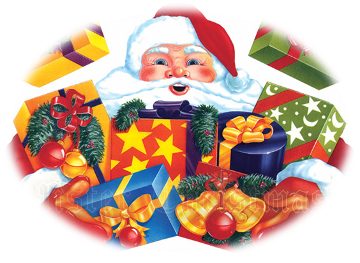 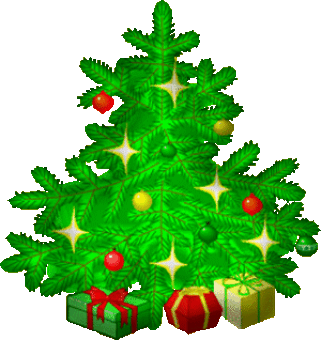 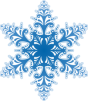 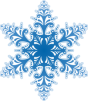 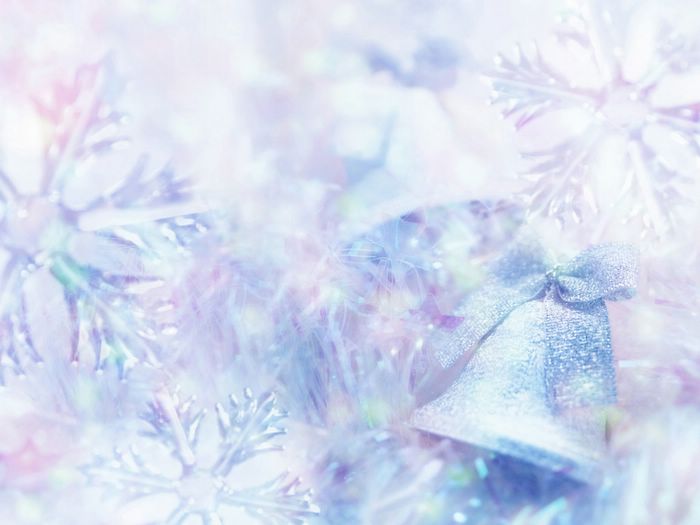 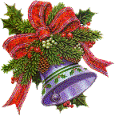 С 1700 года специальным указом Петр I ввел празднование Нового года 1 января и велел в этот день веселиться и друг друга с праздником поздравлять. Только начиная с 1919 года новогодний праздник в России стали отмечать в соответствии с григорианским календарём.
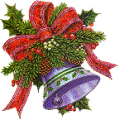 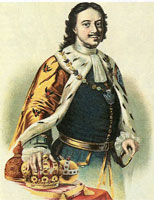 Когда Петр I ввел новую дату празднования Нового года, и в Россию стали проникать европейские обычаи, связанные с этим праздником, постепенно начал складываться образ доброго (для нерадивых детей - строгого) старика, приносящего новогодние подарки. Этому способствовал и распространенный в Европе у многих народов сказочный персонаж - святой Николай, который в день своего праздника (6, а по новому стилю 19 декабря) также одаривал подарками детей и взрослых. Попав на русскую землю, образ святого
Николая - Санта-Клауса - слился с образом Мороза Морозовича и постепенно превратился во всем нам известного Деда Мороза.
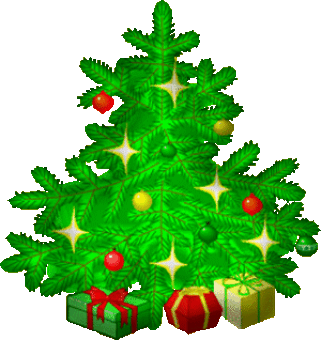 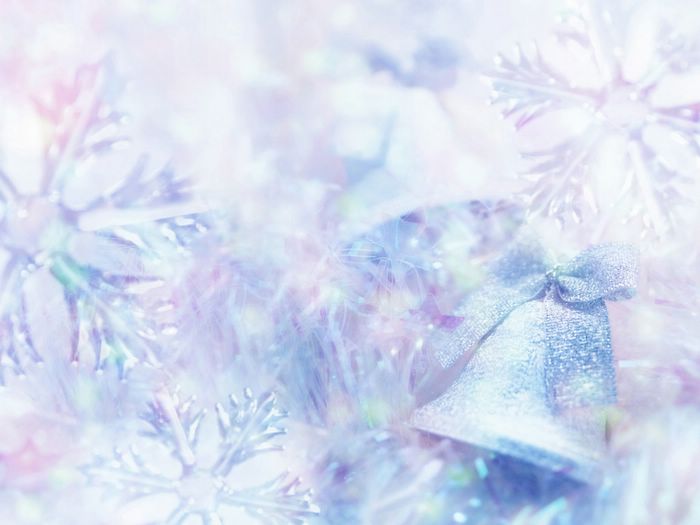 Самым первым Дедом Морозом был Святой Николай.
Попав на русскую землю, образ святого
Николая - Санта-Клауса - слился с образом Мороза Морозовича и постепенно превратился во всем нам известного Деда Мороза.
Добрый Дед Мороз, живущий в зимнем лесу, - один из самых молодых героев русских сказок. Время его рождения - девятнадцатое столетие... Именно тогда в России закрепился
обычай дарить детям в новогоднюю ночь подарки, принесенные Дедом Морозом. Позже появилась Снегурочка. Совсем недавно наш Дед Мороз поселился в городе Великий Устюг, которому насчитывается почти 800 лет, и стоит тот город на левом берегу реки Сухона, против впадения в нее реки Юг (поселение было названо по устью реки Юга: Усть-Юг, Устюг)."
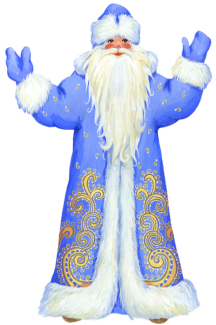 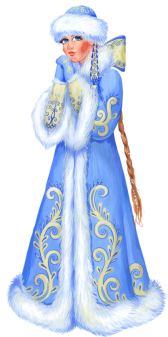 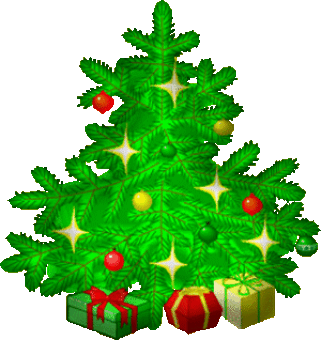 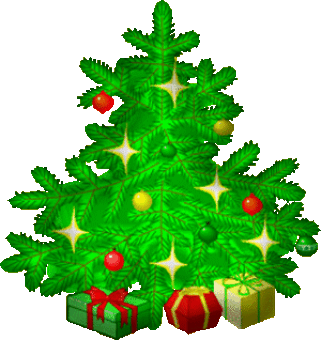 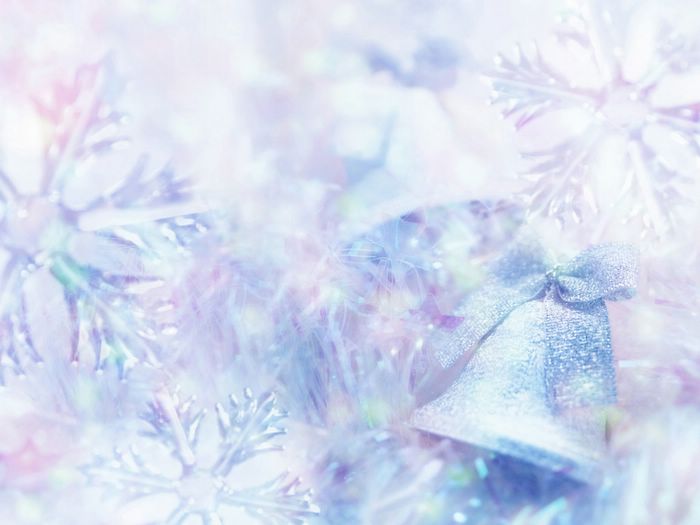 18 ноября в России с 2005 года официально 
празднуют день рождения Деда Мороза.
 Эту дату придумали дети, а связано это с тем,
 что, по наблюдениям, именно
 в этот день в Великом Устюге ударяют 
сильные морозы, 
и вступает в силу настоящая зима.
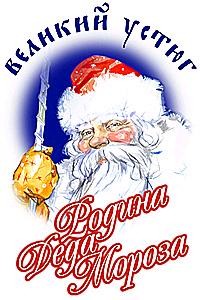 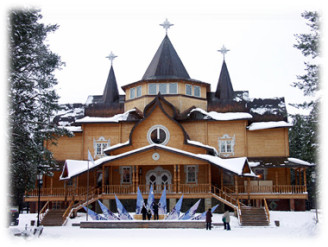 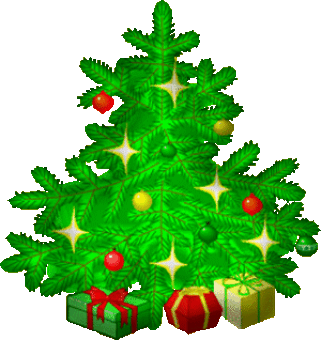 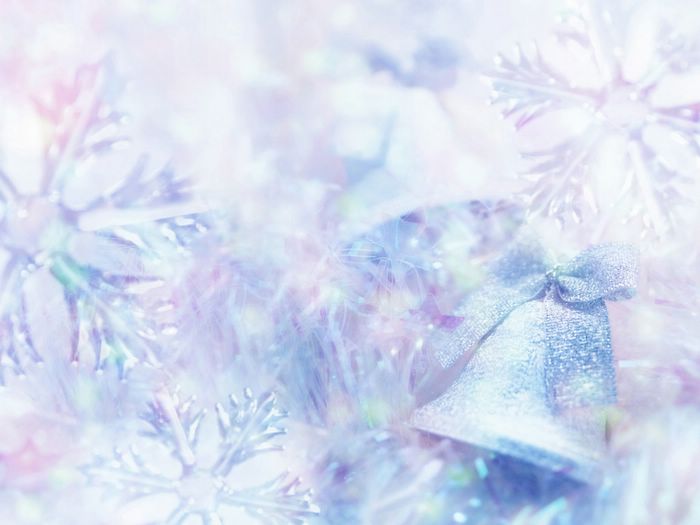 В разных странах мира существуют свои обычаи встречи Нового года В странах, где распространено христианство, празднование Нового года практически сливаются с рождественскими днями.
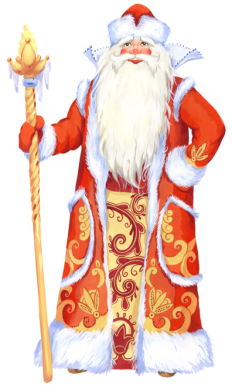 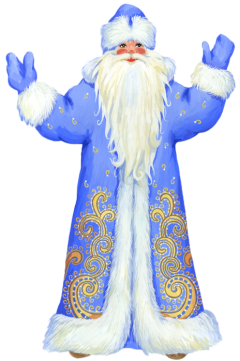 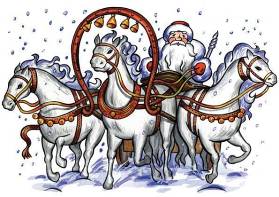 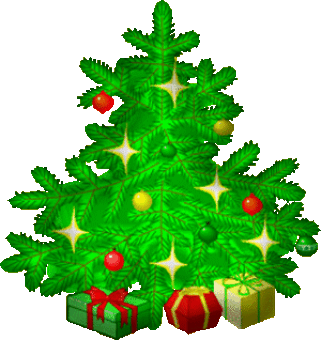 Российский Дед Мороз часто изображается в синей или красной шубе
 с длинной белой бородой и посохом в руке, в валенках.
 Ездит на тройке лошадей. 
Неразлучен со своей внучкой, Снегурочкой.
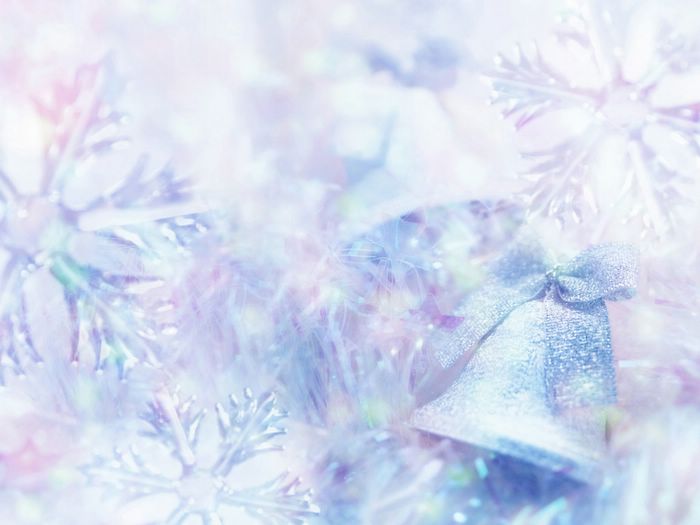 Во Франции два Деда Мороза: одного зовут  "Дед Январь" –Пер - Ноэль, ходит с посохом и носит широкополую шляпу. Он приносит детям в корзине подарки. 
Второго зовут –Шаланд.
Этот бородатый старик носит меховую шапку и тёплый дорожный
 плащ. В его корзине спрятаны розги для непослушных и 
ленивых детей.
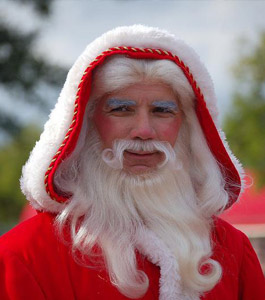 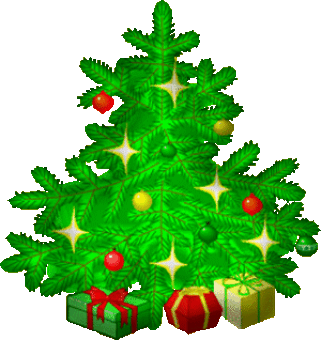 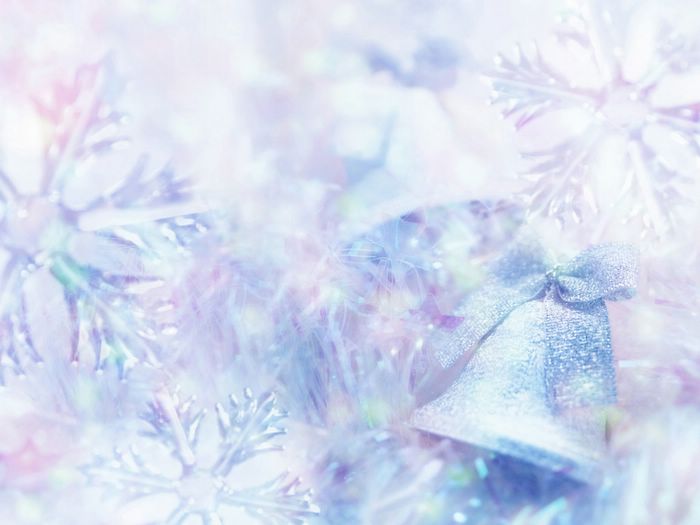 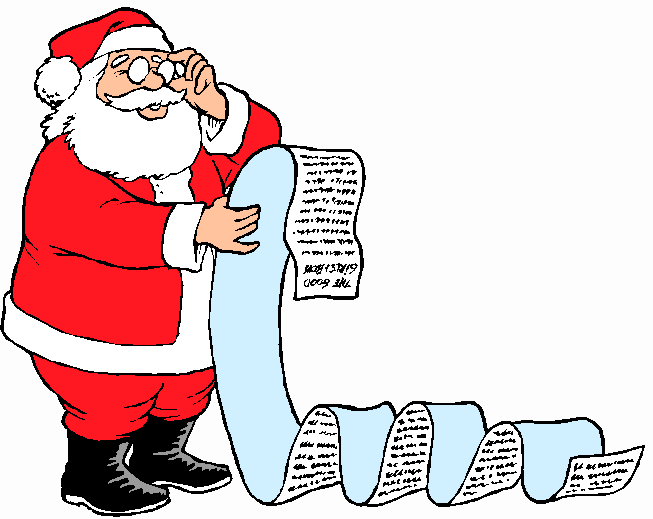 В Германии Новогодние празднования обязательно включают шествия, маскарады, фейерверки. Всё это отголоски старых поверий, будто таким образом можно отпугнуть демонов и злых духов. 
Санта Клаус приезжает к немцам на осле 
Перед сном дети ставят на стол тарелку для подарков, которые им принесет
 Санта Клаус, а в башмаки кладут сено - угощение для его ослика.
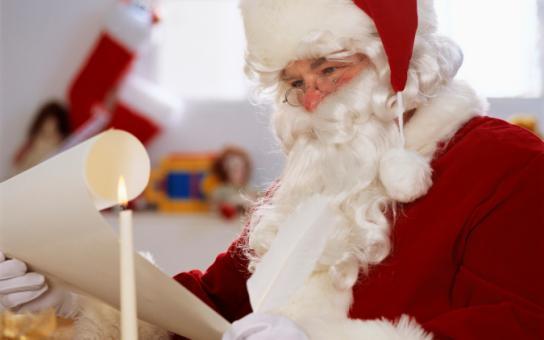 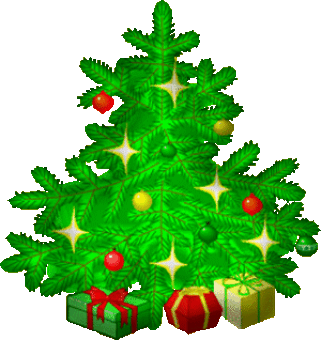 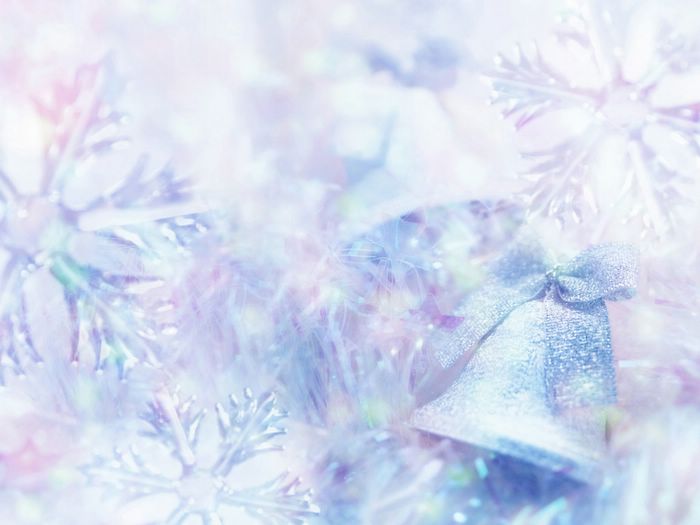 В Норвегии подарки детям делают Ниссе - симпатичные маленькие 
домовые. Ниссе носят вязаные колпачки и любят вкусненькое.
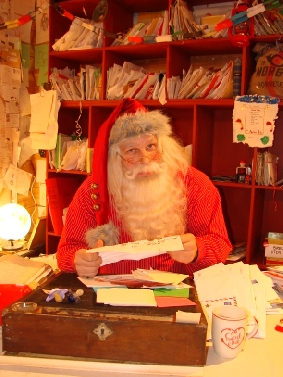 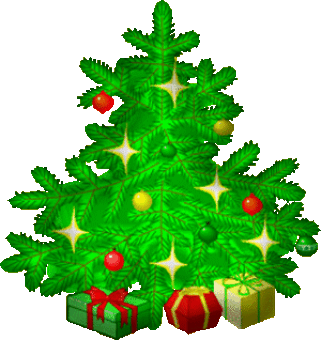 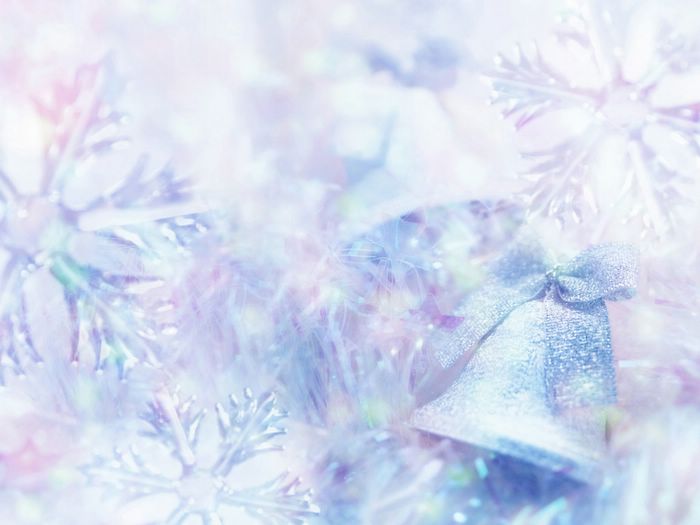 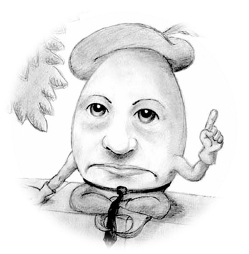 В Англии дома по традиции украшают ветками омелы - символа жизни, здоровья, плодородия. Ложась спать, английский ребёнок оставляет на спинке кровати чулок, чтобы Санта-Клаус положил туда подарки.
В Англии принято на Новый год разыгрывать представления для детей на сюжеты старинных английских сказок. Лорд Беспорядок ведет за собой веселое карнавальное шествие, в котором принимают участие сказочные персонажи: Хобби Хорс, Мартовский заяц, Шалтай-Болтай, Панч и другие. Всю новогоднюю ночь уличные торговцы продают игрушки, свистульки, пищалки, маски, воздушные шары.
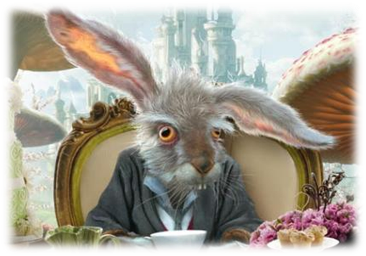 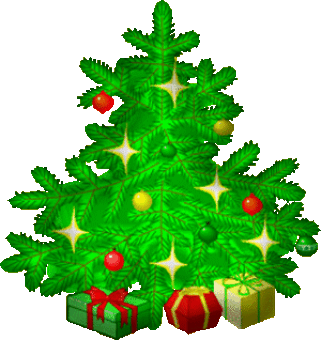 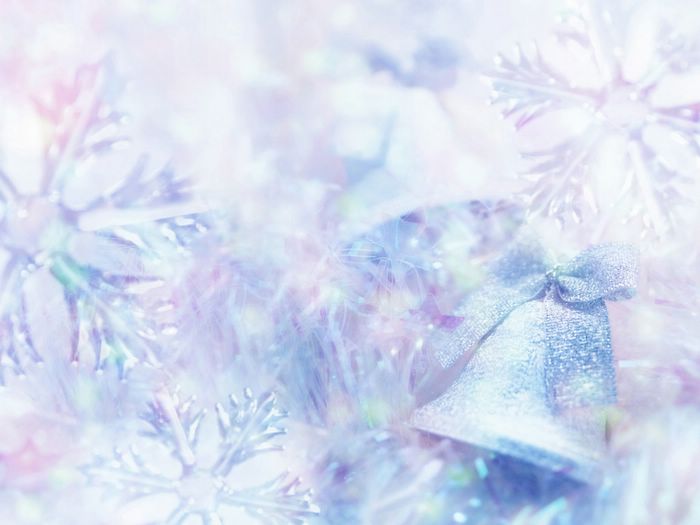 В Швеции, Дании и Норвегии обязанности Деда Мороза выполняют Рождественские гномы.
Шведский Дед Мороз похож на гнома. Он тащит новогоднюю ёлку и подарки, творит добрые дела, разговаривает с животными и людьми, благословляет птицу и напитки, молодожёнов и новорождённых.
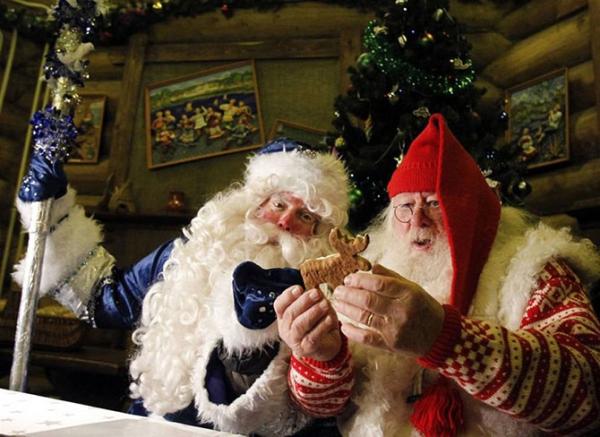 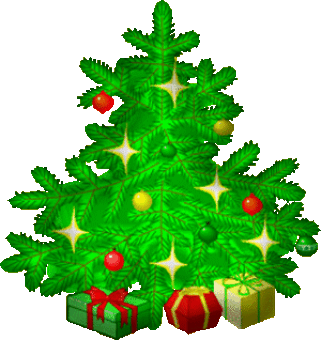 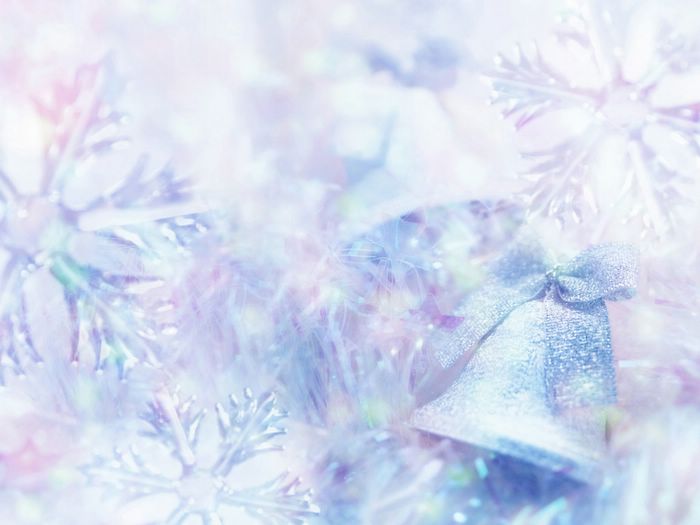 В Италии, кроме Деда Мороза - Баббо Натале, к послушным детям 
приходит добрая Фея Бефана.  Она прилетает через  дымоход и 
дарит детям подарки. Шалунам достается уголёк от злой 
волшебницы Бефаны.
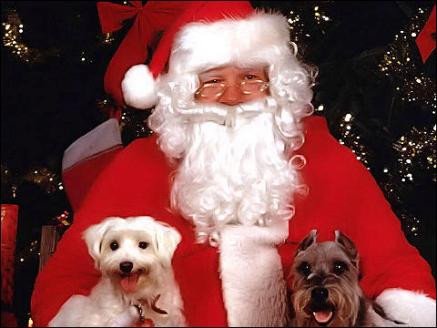 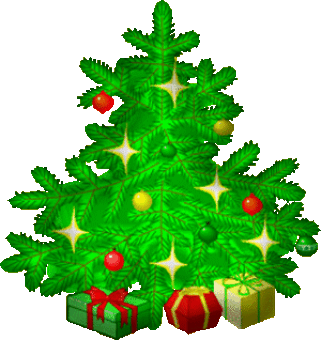 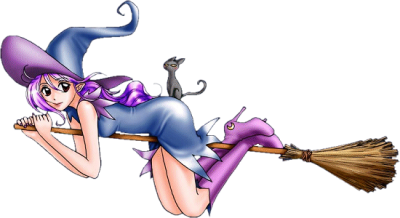 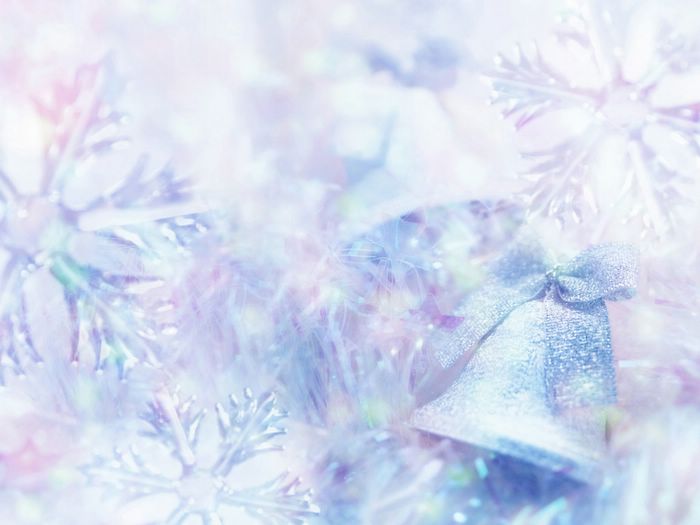 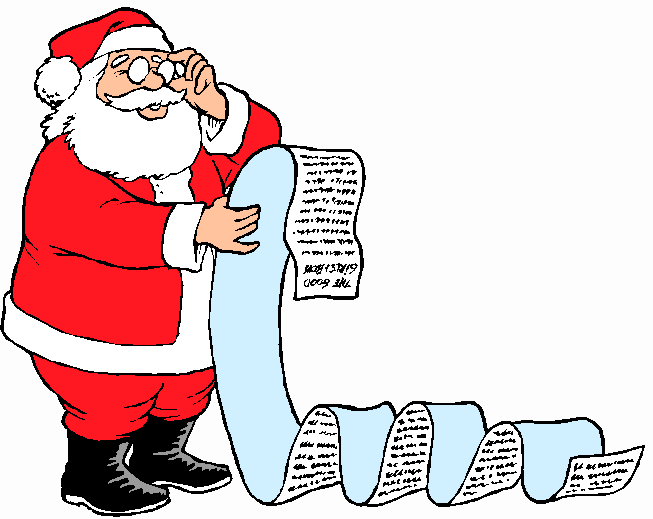 В Германии Новогодние празднования обязательно включают шествия, маскарады, фейерверки. Всё это отголоски старых поверий, будто таким образом можно отпугнуть демонов и злых духов. 
Санта Клаус приезжает к немцам на осле 
Перед сном дети ставят на стол тарелку для подарков, которые им принесетСанта Клаус, а в башмаки кладут сено - угощение для его ослика.
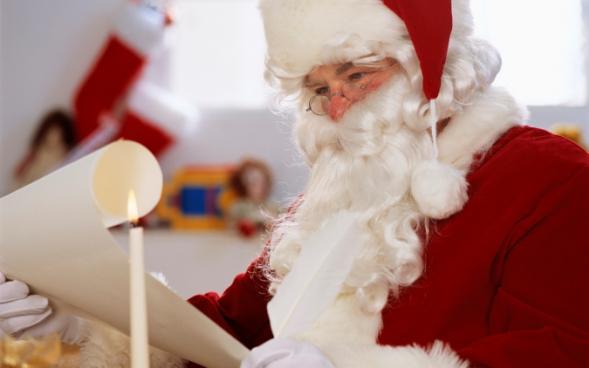 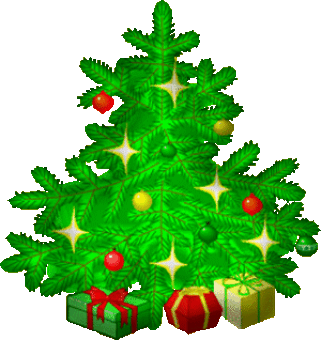 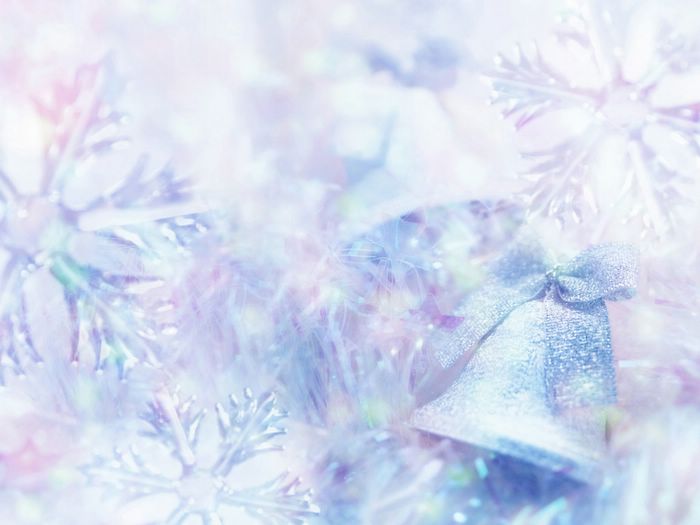 Дед Мороз в Монголии появляется в виде Петуха. У него в руке бич, а ещё несёт он огниво, огонь и табакерку. Когда-то эти вещи были неизменными спутниками кочевника в его одиноких странствиях.
Много стран на свете, везде встречают Новый год по-своему, но во всех странах этот праздник является самым любимым и у взрослых, и у детей.
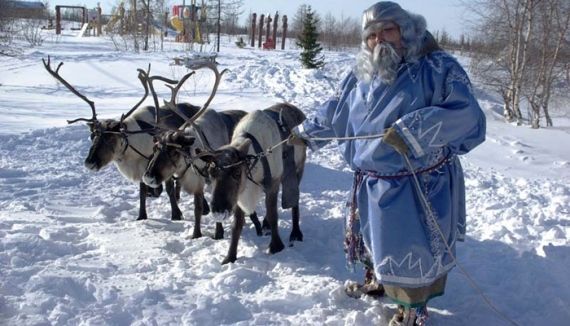 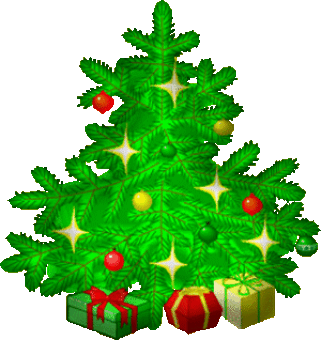 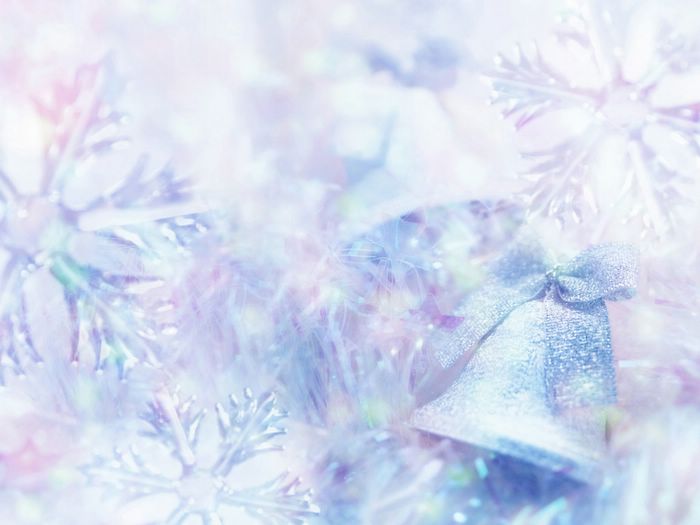 ПОЖЕЛАНИЕ ДЕДА МОРОЗА
 
            Ребята! Пусть без опозданья
            Все ваши сбудутся желанья
            И лучик солнца по утрам
            Приходит чаще в гости к вам.
            Пусть будет весело вокруг,
            Пусть будет рядом верный друг
            И каждый день, как Новый год,
            Вас в сказку добрую зовёт!
                                               
                                                    Дед Мороз